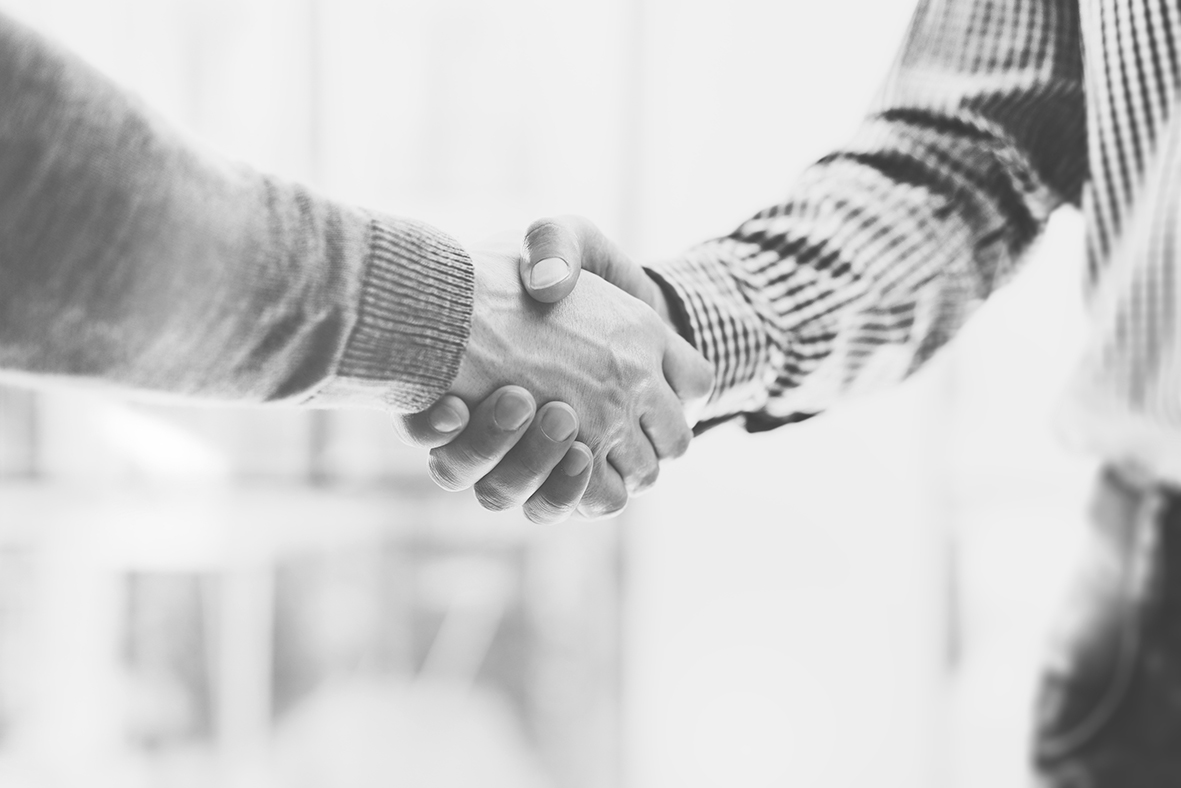 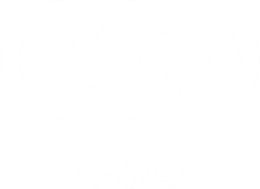 SAVIVALDYBIŲ IR ESO PARTNERYSTĖ
Renaldas Radvila - ESO Paslaugų tarnybos direktorius
2020-07-01
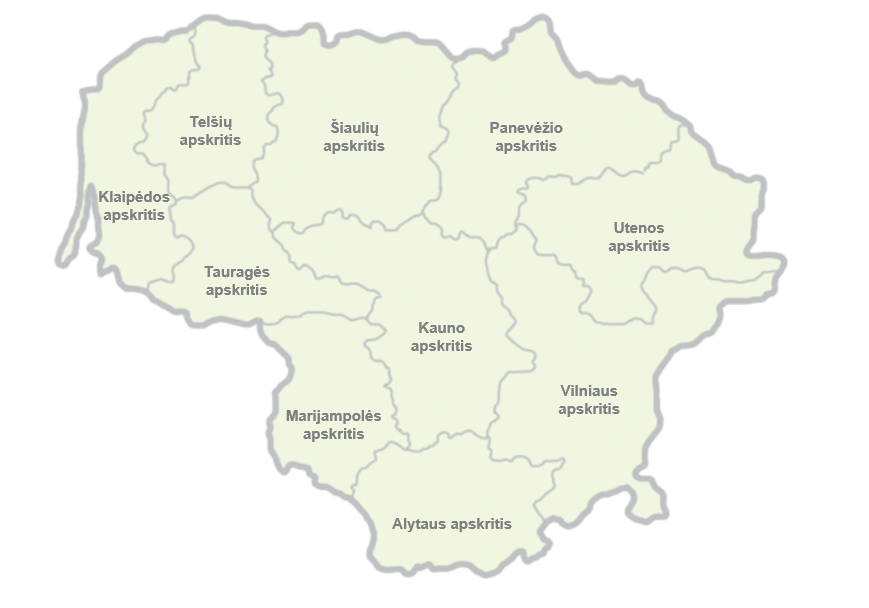 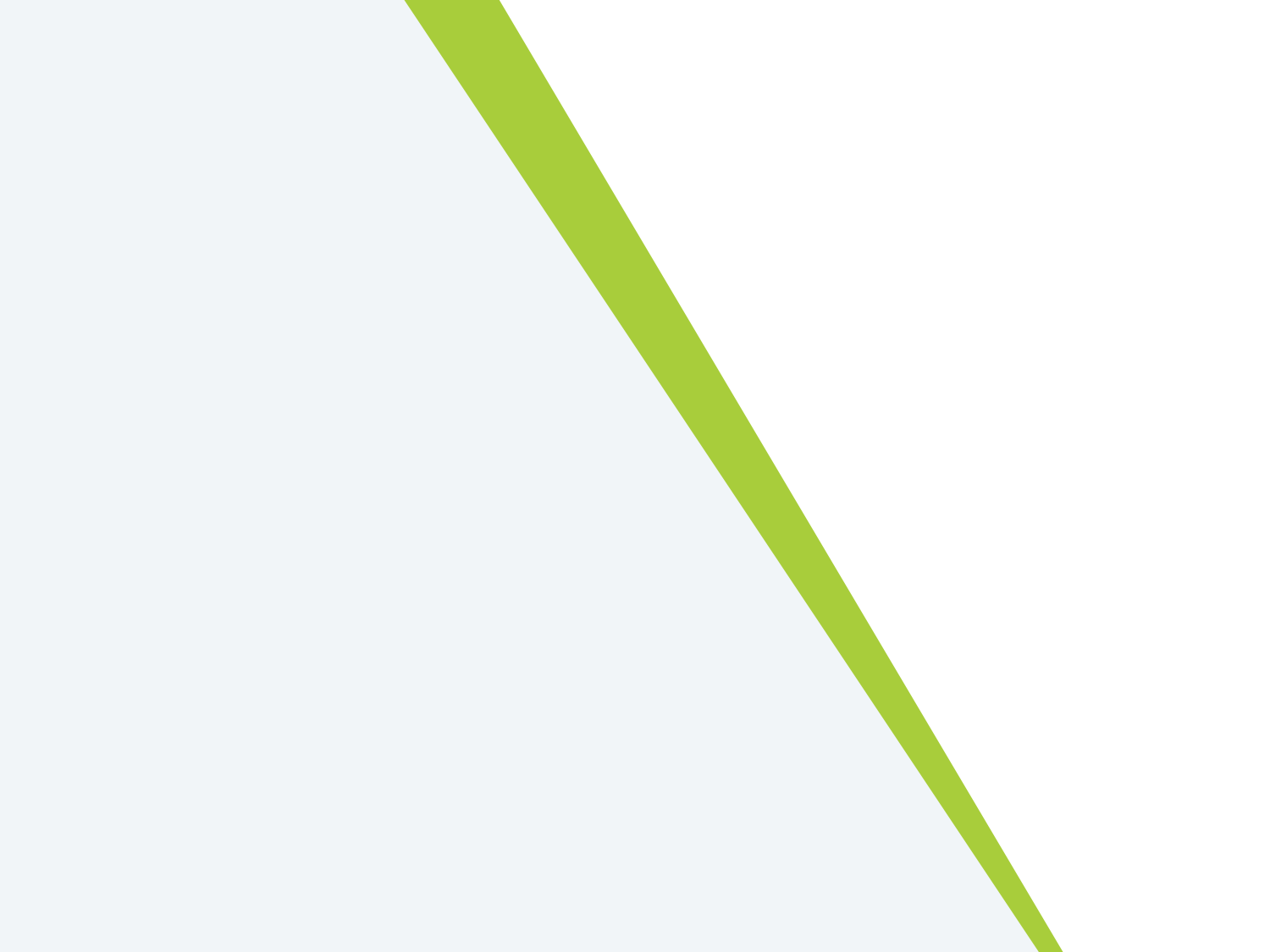 TURINYS
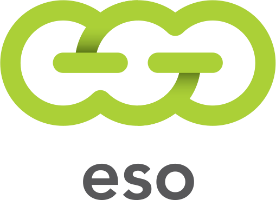 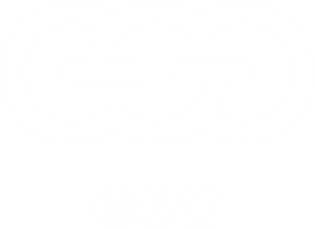 ESO STRATEGINĖS KRYPTYS IR PRIORITETAI;

INVESTICINIŲ PLANŲ SUDARYMAS, REITINGAVIMO KRITERIJAI;

ESO INVESTICINIŲ PLANŲ DERINIMAS SU SAVIVALDA;

ESO INVESTICIJOS Į PANEVĖŽIO REGIONĄ;

SAVIVALDYBIŲ APTARNAVIMAS;

KONTAKTAI KLAUSIMŲ SPRENDIMUI
SAVIVALDYBIŲ IR ESO PARTNERYSTĖ
ESO STRATEGINĖS KRYPTYS IR PRIORITETAI
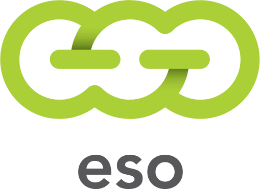 PERSPEKTYVOS
01
02
03
04
05
VEIKLOS EFEKTYVUMAS
TINKLO PATIKIMUMAS
TINKLO IŠMANIZACIJA
RINKOS ĮGALINIMAS
KLIENTO PATIRTYS
Skaidriomis ir neutraliomis priemonėmis įgalinsime efektyvų mažmeninės energijos rinkos veikimą bei vystymąsi, įdiegdami bendrą duomenų talpinimo ir keitimosi jais platformą, suteikdami lygiavertes veiklos sąlygas visiems rinkos dalyviams.
Racionaliais kaštais pasitelkdami skaitmenizavimo, robotizavimo, veiklos meistriškumo įrankius, užtikrinsime tvarius, lūkesčius atitinkančius veiklos rezultatus.
Racionaliai planuodami investicijas, didinsime tinklo atsparumą atmosferos reiškiniams, užtikrinsime spartų tinklo atstatymą.
Diegsime išmanius sprendimus, užtikrinančius operatyvią veiklą realiu laiku, kursime sistemas, kurios pačios (be žmogaus dalyvavimo) atstatys tinklo veikimą. Didinsime kibernetinį tinklo ir sistemų atsparumą.
Pasitelkdami inovatyvius skaitmenizuotus ir nuotolinių kanalų sprendimus, kursime efektyvų klientų patirties valdymo modelį visoje ESO vertės grandinėje.
Žmonės ir kultūra:
 
diegiame pažangius komandų bendradarbiavimo būdus, įdarbiname visas kompetencijas bei mokomės visur, visada ir greitai, tiriame darbuotojo patirtį tobulėjimui. Laikomės aukštų socialinės partnerystės ir skaidrumo principų.
Reguliacinė aplinka ir finansai: 

tvari ir besikeičiančios aplinkos poreikius atitinkanti reguliacinė aplinka. Optimalus finansinių išteklių naudojimas. Stabili nuosavybės grąža. Nuoseklus dividendų politikos įgyvendinimas.
ELEKTROS ENERGIJOS RINKOS LIBERALIZAVIMAS GYVENTOJAMS
BŪTINA ŽINOTI: KAIP IR IKI KADA PASIRINKTI ELEKTROS ENERGIJOS TIEKĖJĄ
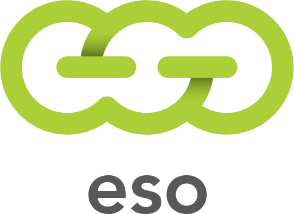 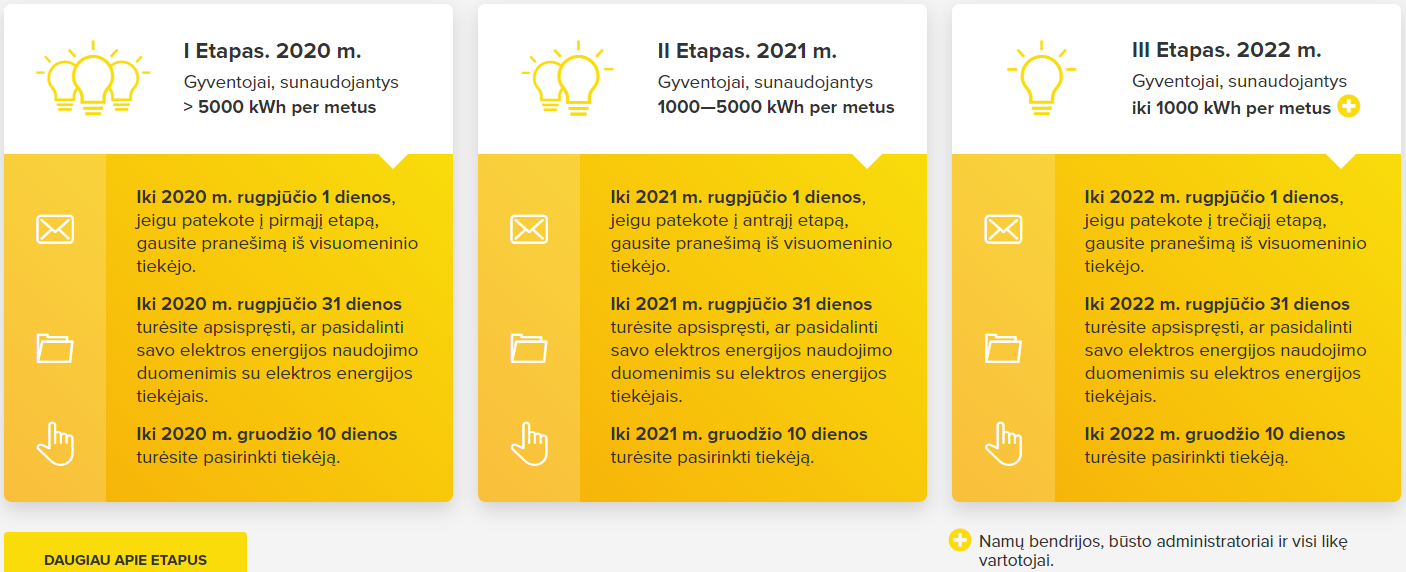 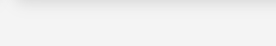 Socialiai pažeidžiami, valstybės paramą gaunantys gyventojai, nepriklausomai nuo sunaudojimo, patenka į III etapą.
SAVIVALDYBIŲ IR ESO PARTNERYSTĖ
ESO IR SAVIVALDYBIŲ BENDRADARBIAVIMO PROJEKTAI
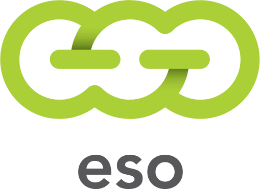 SND BALIONŲ PAŠALINIMO IŠ DAUGIABUČIŲ NAMŲ DARBŲ (VEIKSMŲ) 2020 M. GRAFIKAS *
Nuo 2020-08-01 iki 2020-09-01
Nuo 2020-08-01 iki 2020-10-01
Nuo 2020-08-01 iki 2020-12-01
DNSB (administratorių) sprendimų pateikimas ESO (dėl dalyvavimo projekte ir energijos rūšies pasirinkimas)
DNSB (administratorių) paraiškų pateikimas ESO (dėl galios poreikio ir planuojamų darbų apimties)
DNSB (administratorių) mokėjimo paraiškų pateikimas ESO (dėl finansavimo)
Biržų rajonas
21 daugiabutis

Pasvalio rajonas
20 daugiabučiŲ

Rokiškio rajonas
13 daugiabučių

Kupiškio rajonas
12 daugiabučių

Panevėžio miestas
2 daugiabučiai

Panevėžio rajonas
19 daugiabučių
FINANSINĖS PARAMOS SKYRIMO INTESYVUMAS PERTVARKANT DAUGIABUČIŲ NAMŲ VIDAUS TINKLUS, ĮRENGIANT ELEKTROS AR DUJŲ VIRYKLES
Elektrinės ar dujinės viryklės įsigijimas ir pajungimas
iki 200 eurų 1 viryklei 2020.
Namo bendrųjų vidaus tinklų pertvarka  
iki 200 eurų 1 laiptinei  2020.
Namo 1 buto vidaus tinklo (instaliacijos) pertvarka 
 iki 200 eurų 1  butui 2020.
FINANSINĖS PARAMOS SKYRIMO INTESYVUMAS REKONSTRUOJANT ELEKTROS SKIRSTOMUOSIUS TINKLUS
Rangos darbai 
100 % 2020.
Projektavimo darbai 
100 %  2020.
* Pagal įsakymo Nr. 1-181 „Dėl Suskystintų naftos dujų balionų, naudojamų daugiabučiuose namuose, pakeitimo 2019–2022 metais veiksmų plano patvirtinimo“ pakeitimo projektą
SAVIVALDYBIŲ IR ESO PARTNERYSTĖ
INVESTICINIŲ PLANŲ SUDARYMAS IR REITINGAVIMO KRITERIJAI
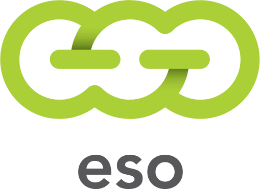 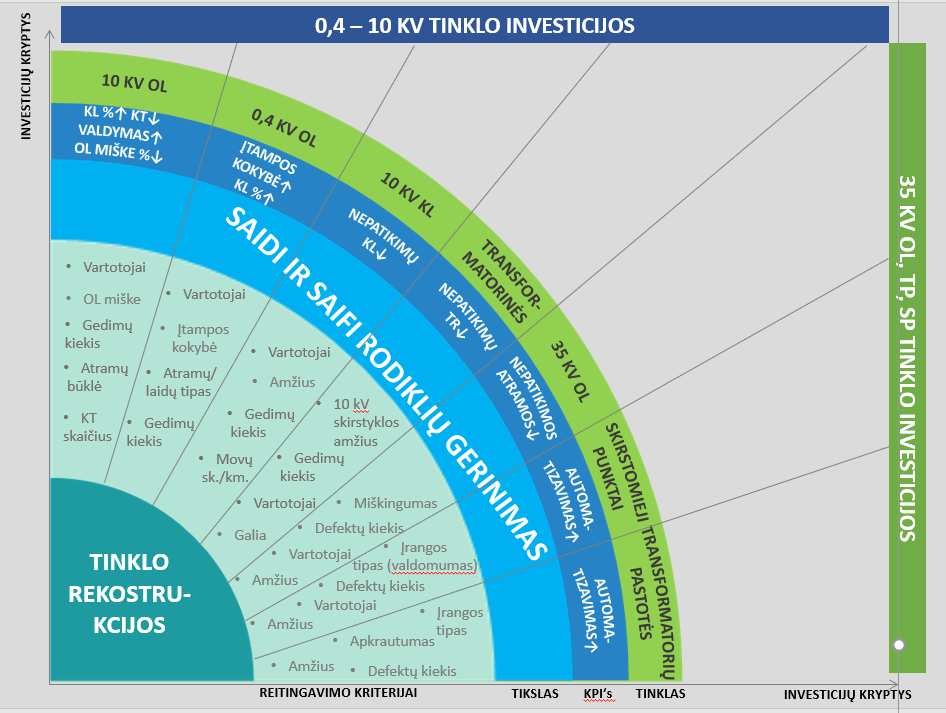 Tikslas iki 2030 m. dukart padidinti sistemos patikimumą bei atsparumą ekonomiškai ir technologiškai efektyviausiu būdu


Veiklos kryptys:
Tinklų automatizavimas
Oro linijų keitimas į oro kabelių/kabelių linijas
Transformatorinių rekonstrukcija


Kriterijai: 
Gedimų kiekis per gyventojus
Atjungtų vartotojų kiekis
SAVIVALDYBIŲ IR ESO PARTNERYSTĖ
ESO INVESTICIJOS PANEVĖŽIO REGIONE PER 2019-2020 m.
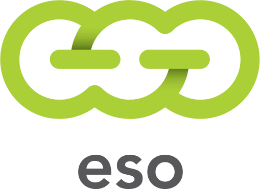 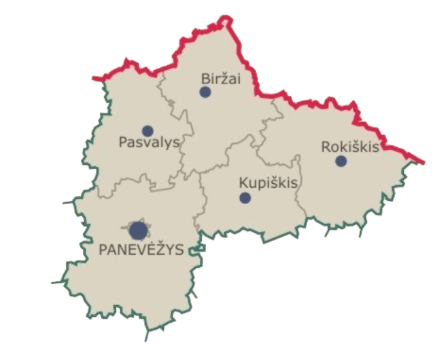 * Skaičiuojama prognozė metų pabaigai pagal 5 mėn faktą.
[Speaker Notes: 2019 metais –  investicijos visoje LT 161,39 mln  

2020 metais – investicijos visoje LT 129,98 mln]
SAVIVALDYBIŲ IR ESO PARTNERYSTĖ
ESO INVESTICIJOS PANEVĖŽIO REGIONE PER 2019-2020 m.
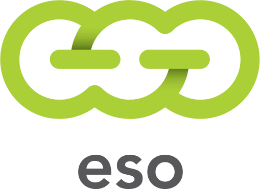 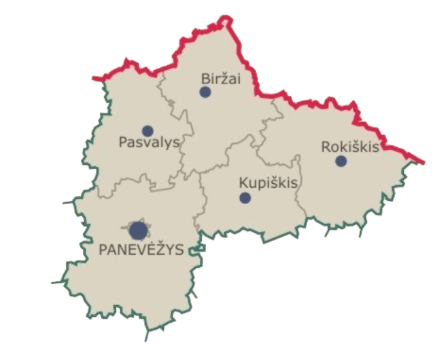 [Speaker Notes: Nėra duju Kupiškio sav, Rokiškio sav,]
SAVIVALDYBIŲ IR ESO PARTNERYSTĖ
TRIMEČIŲ INVESTICINIŲ PLANŲ DERINIMAS SU SAVIVALDA
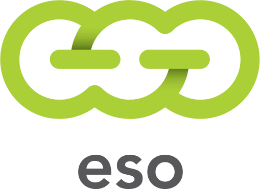 ESO komunikacija Savivaldybėms su patvirtintais investiciniais planais ir bendrais projektais
2020.11.30
2020.12.01
2020.10.01
2020.09.01
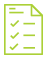 ESO komunikacija Savivaldybėms su preliminariais trimečiais planais
PATVIRTINTAS METINIS INVESTICINIS PLANAS
ESO KOMUNIKACIJA
SAVIVALDYBIŲ PLANAI
DUOMENŲ ANALIZĖ ESO
Surinktų Savivaldybės atsakymų analizė ir bendrų projektų identifikavimas.
Renkami Savivaldybių atsakymai dėl bendrų planų.
PATVIRTINTI ESO INVESTICINIAI PLANAI SKELBIAMI ESO PUSLAPYJE:
https://www.eso.lt/lt/verslui/elektra_99/planuojamos-investicijos/investiciju-zemelapis.html
SAVIVALDYBIŲ IR ESO PARTNERYSTĖ
BENDRI ESO IR SAVIVALDOS PROJEKTAI PER 2019 - 2020 m.
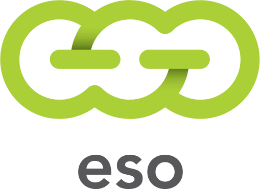 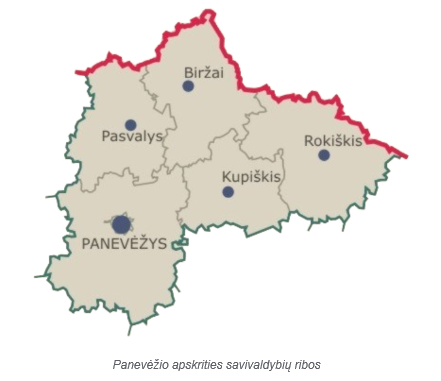 Vadovaujantis 2002 m. gegužės 16 d. Lietuvos Respublikos energetikos įstatymo (Žin., 2002, Nr. 56-2224; 2011, Nr. 160-7576) 15 straipsnio 4 dalimi, elektros tinklų iškėlimo kaštai tenka užsakovui.
SAVIVALDYBIŲ IR ESO PARTNERYSTĖ
ESO BENDRADARBIAVIMAS SU SAVIVALDYBĖMIS
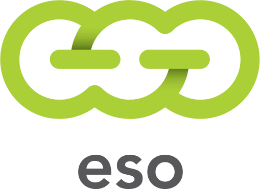 SUSITIKIMAI
APTARNAVIMAS PER ASMENINĮ VADYBININKĄ
BENDRADARBIAVIMO SUTARTIS
Kasmetiniai, pristatant ESO naujienas ir savivaldos elektros vartojimo analizę, planai, galios;

Pakartotiniai susitikimai dėl nestandartinių situacijų, investuotojų, specialistų konsultacijos;

Kvietimai į ESO organizuojamus kasmetinius renginius.
Aiškūs procesas, terminai ir atsakomybės dėl investicinių planų susiderinimo, sutarčių perrašymo;

Aiškios atsakomybės dėl medžių, krūmų, kirtimo ir genėjimo darbų; 

ESO ir Savivaldybių kontaktai vienoje vietoje pagal atsakomybes;
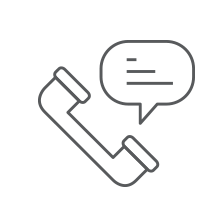 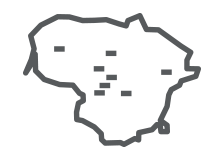 Visi atsakymai iš vienų rankų          (elektros ir dujų įvedimo konsultacijos, sutartys, sąskaitos);

Operatyvus reagavimas, bendradarbiavimas ir sprendimai;

Papildomos paslaugos.
SAVIVALDYBIŲ
APTARNA-
VIMAS
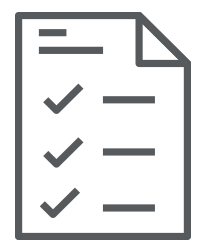 LT 17 %
Panevėžio regionas
  0 %
[Speaker Notes: Bendradarbiavimo sutartys is Savivaldybiu PBI
Is Susitikimai (CRM Viso susitikimų 2019 m. 6., visose po viena karta, 2020 m- vizitų nebuvo)]
BENDRADARBIAVIMO SUTARTIS
ESO APTARNAVIMO KANALAI –ASMENINIS VADYBININKAS
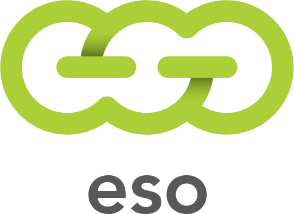 02
03
PANEVĖŽIO M., PANEVĖŽIO R., 
BIRŽŲ R., PASVALIO R.

Sonata Miliauskienė
tel. 8 688 01368
El. p. sonata.miliauskiene@eso.lt
ROKIŠKIO R.

Erika Vaitkevičienė
tel. 8 640 40310
El. p. erika.vaitkeviciene@eso.lt
KUPIŠKIO R.

Raimundas Bareikis
tel. 8 688 08 227
El. p. raimundas.bareikis@eso.lt
www.eso.lt
ESO savitarna http://eso.lt/savitarna
1852 (Nemokamas klientų aptarnavimo numeris)
1804 (dujų avarinės tarnybos numeris)
Visuomeninis tiekimas gyventojams, vykdo Ignitis 1802
Aptarnavimas savivaldybės gyventojams ir verslui
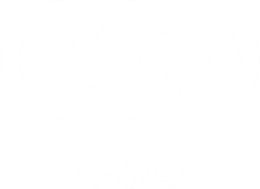 JŪSŲ KLAUSIMAI
 ?
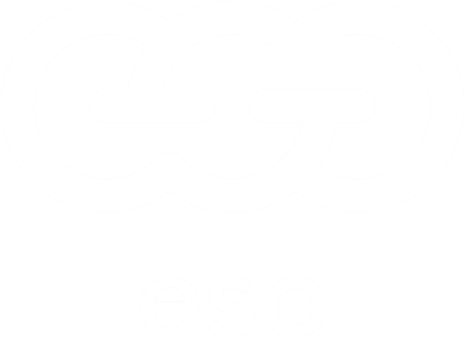 NES MUMS RŪPI